РЕГИОНАЛЬНАЯ  НЕДЕЛЯ  ПСИХОЛОГИИ
Психологическая служба системы образования 
г. Томска
начальник отдела,
методист по детской и подростковой 
психологии  МАУ ИМЦ
Тимофеева Алла Ивановна
16 ноября 2020 г.
Модель психологической службы г. Томска
Рубрика «ПсихологиЯ» на сайте МАУ ИМЦ г. Томска
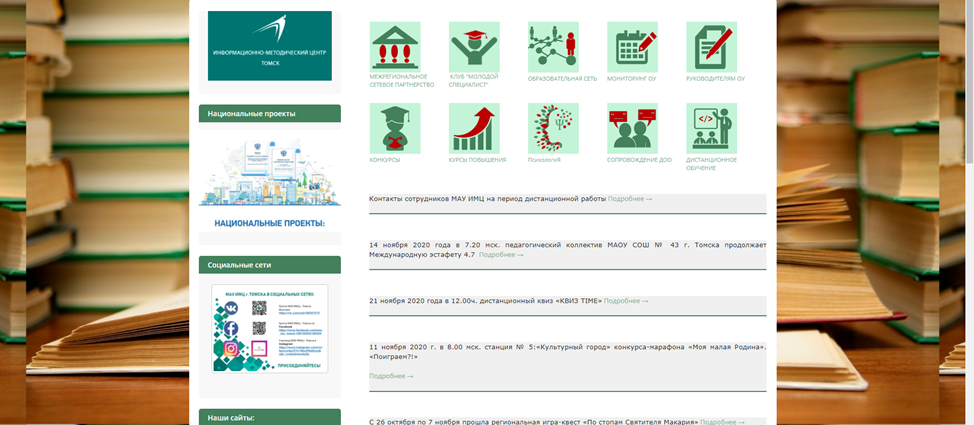 Руководители методических объединений педагогов-психологов ООУ
Проект «Методическое сопровождение педагогов-психологов ООУ г. Томска в вопросах обеспечения психологической безопасности образовательной среды»
Тематические направления проекта:
 Создание и развитие школьных служб медиации (примирения) в ОУ г. Томска;
  Профилактика девиантного поведения детей и подростков и работа с детьми «группы риска»;
  Разработка программ психологической безопасности образовательной среды;
 Профилактика профессионального выгорания педагогов;
 др.
Проект «Методическое сопровождение педагогов-психологов ООУ г. Томска в вопросах обеспечения психологической безопасности образовательной среды»
Тематическое направление проекта «Создание и развитие школьных служб медиации (примирения) в ОУ г. Томска»:
 Обучающие семинары для педагогов;
Тренинги-погружения для обучающихся, юных волонтеров;
Заседания Ассоциации медиаторов г. Томска;
ПТГ «Школьная медиация»;
Проведение профильных смен «Школьная медиация»;
Слеты юных медиаторов;
Фестиваль «Школа – территория мира»;
Конкурс «Лучшая школьная служба медиации»;
Конкурс «Мастер медиации»;
Издание методических пособий «Школьные службы медиации (примирения)», «Восстановительный подход и школьные службы медиации (примирения) в образовательном пространстве».
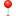 Обучение педагогов- кураторов школьных служб медиации (примирения)
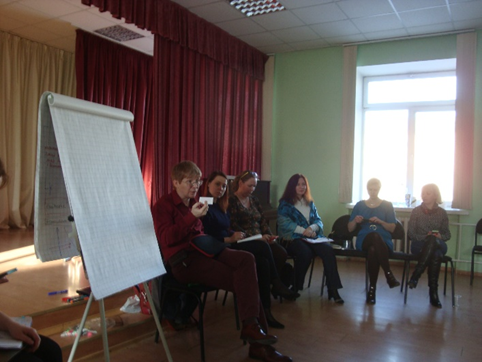 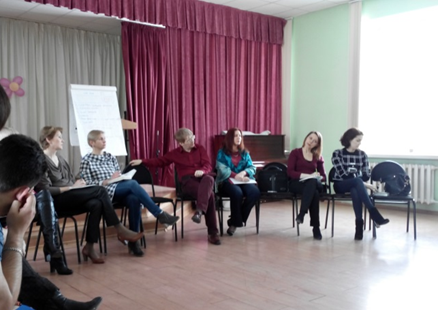 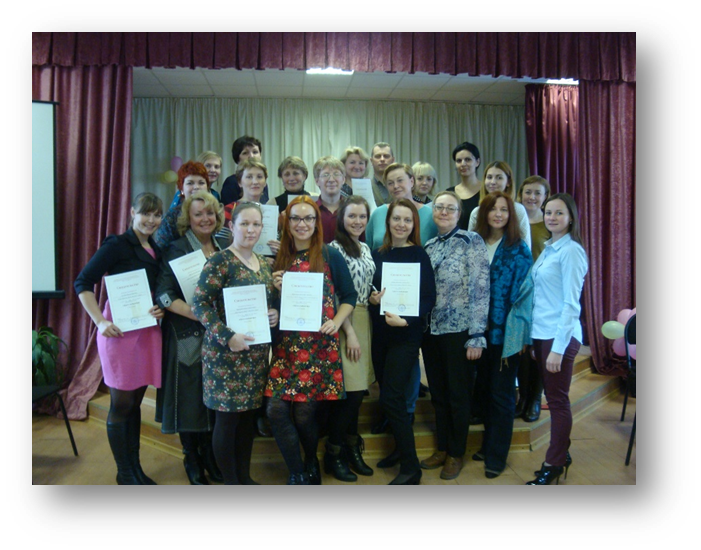 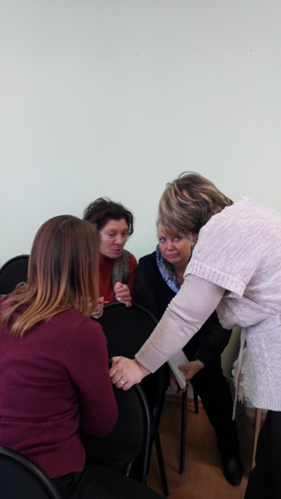 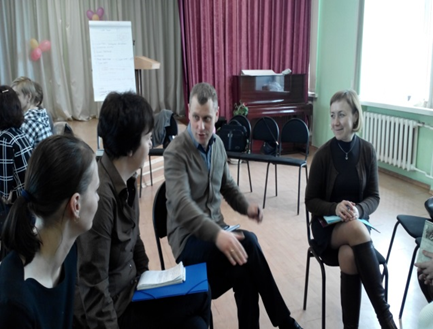 Методические пособия для кураторов школьных служб медиации (примирения)
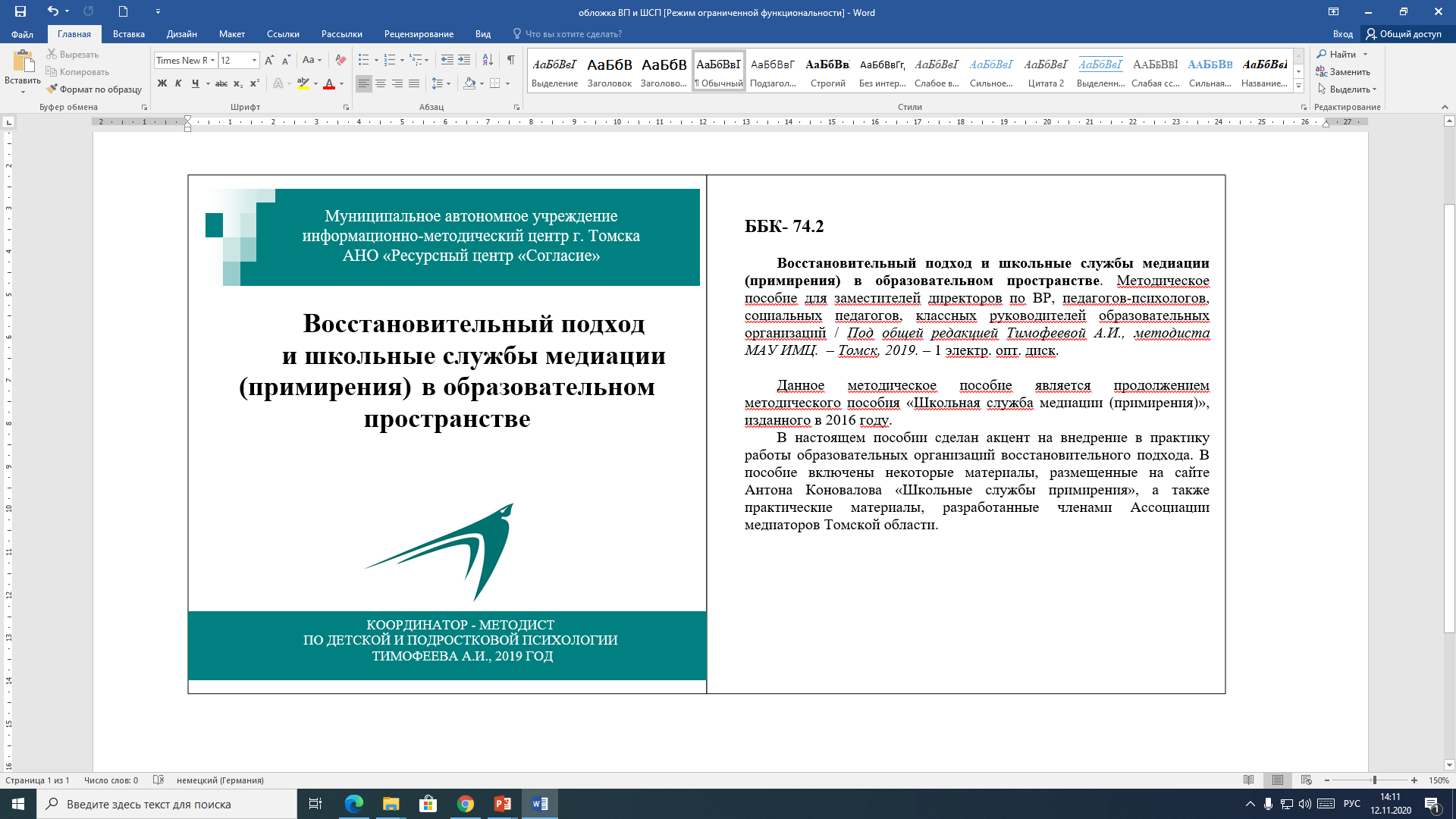 Профильные смены «Школьная медиация»
в центре «Солнечный»
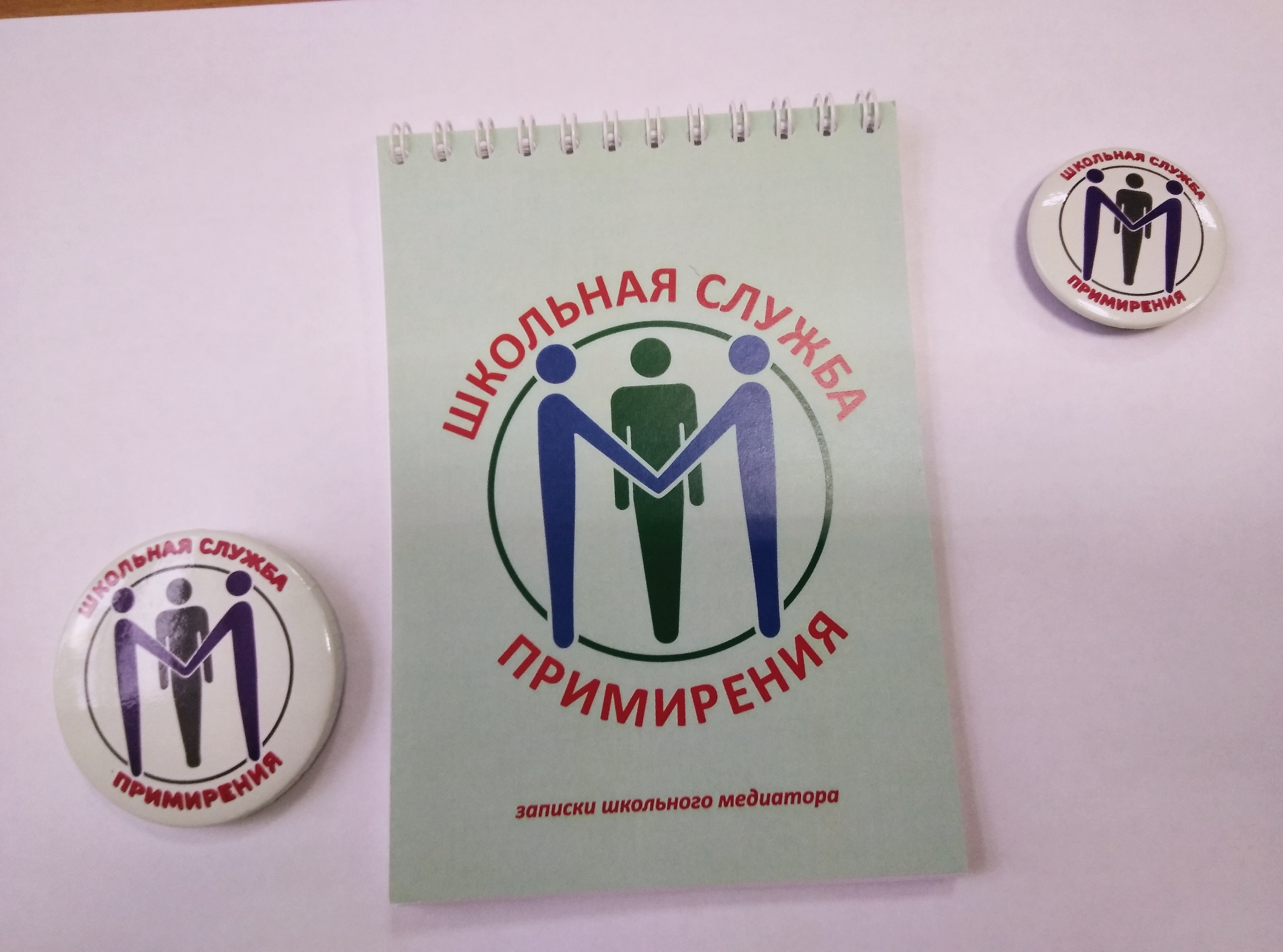 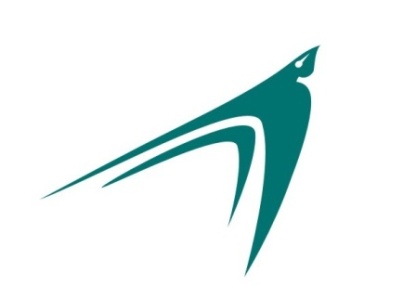 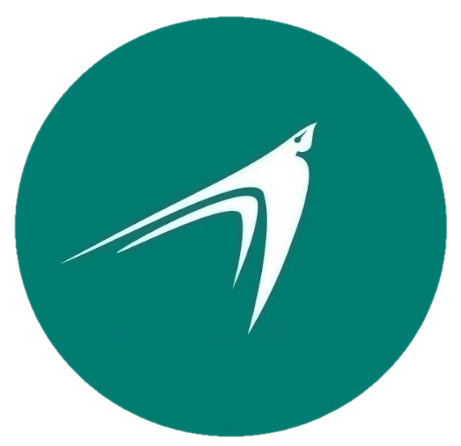 Профильные смены «Школьная медиация»в центре «Солнечный»
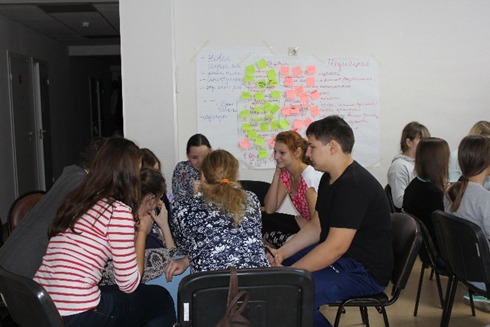 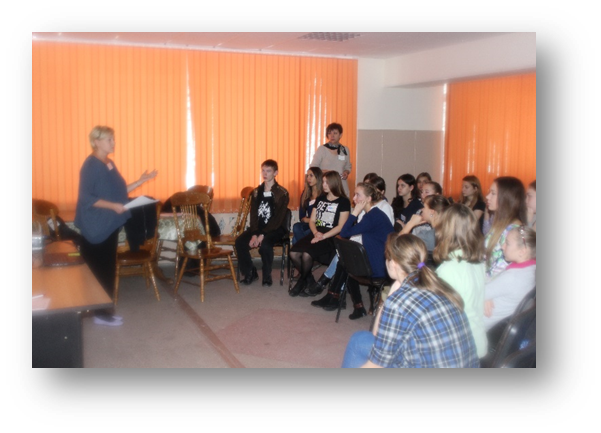 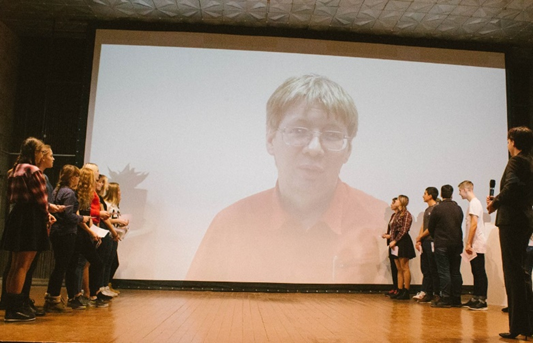 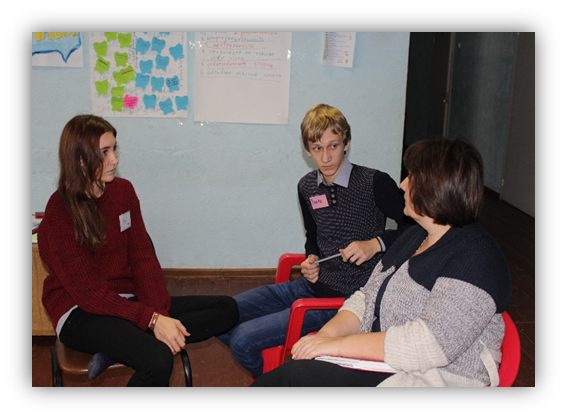 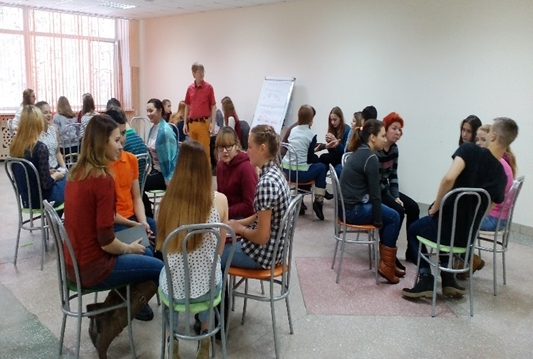 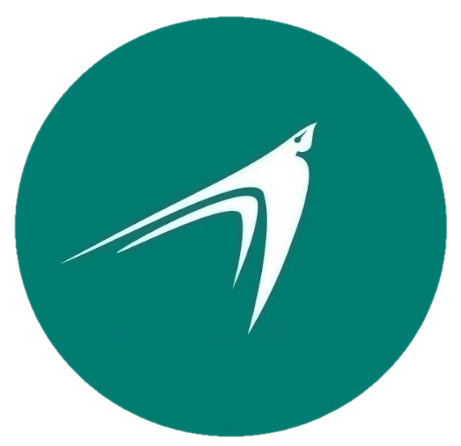 Слеты юных медиаторов
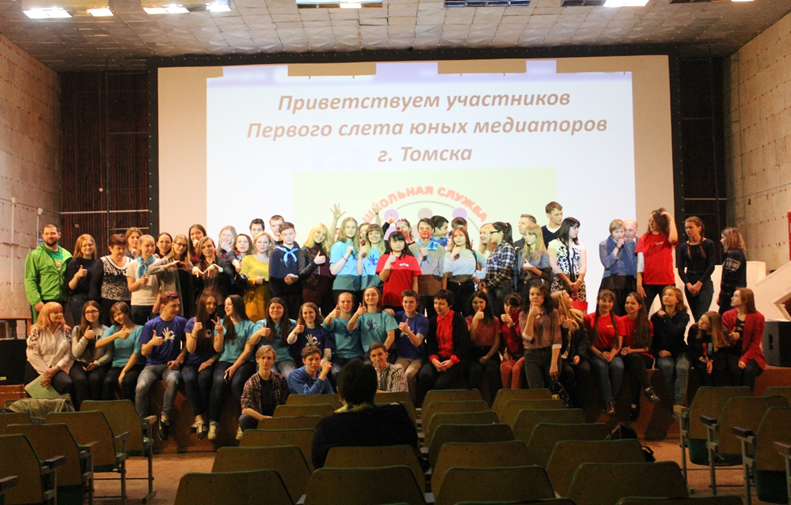 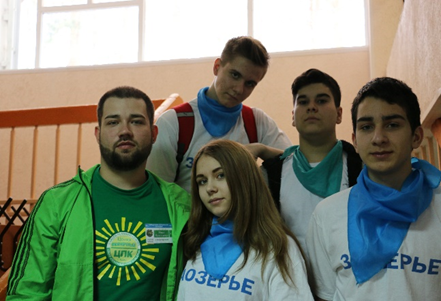 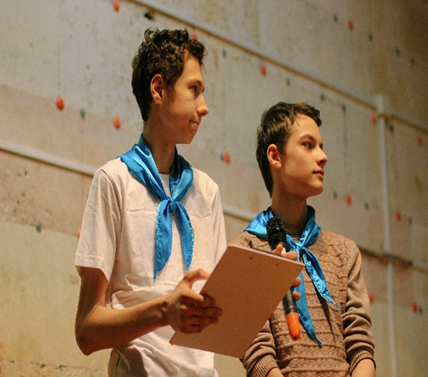 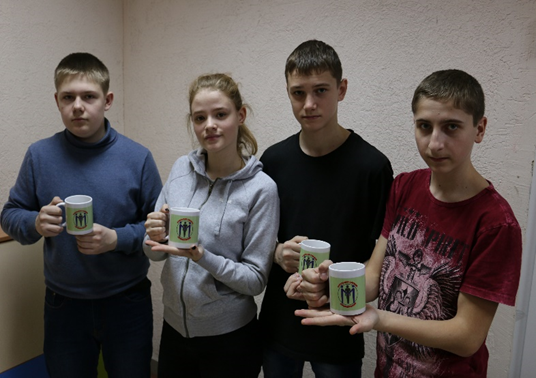 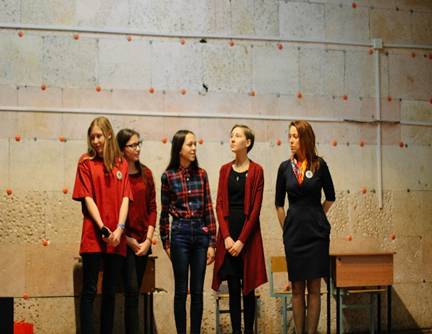 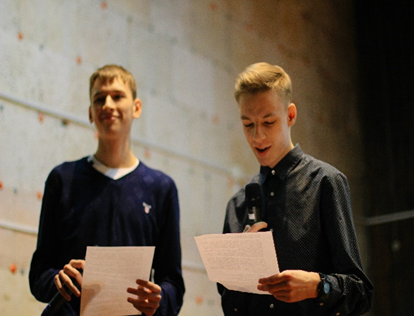 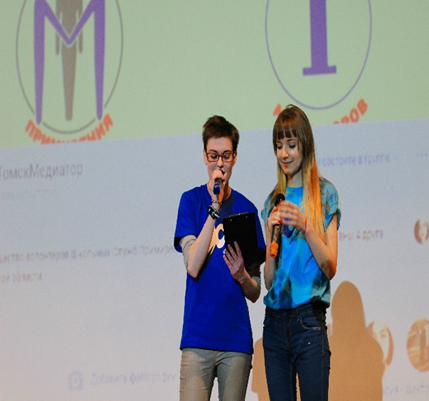 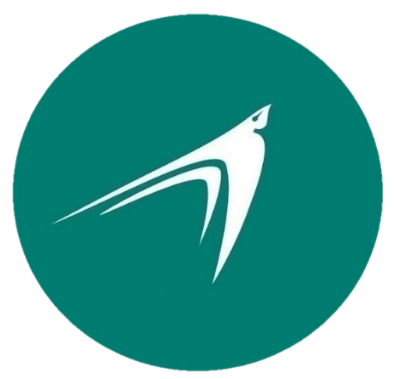 Проект «Методическое сопровождение педагогов-психологов ООУ г. Томска в вопросах обеспечения психологической безопасности образовательной среды»
Тематическое направление «Профилактика профессионального выгорания педагогов»:
Обучающие семинары для педагогов;
Профилактические десанты «Курорт одного дня» для педагогических коллективов ООУ;
Издание методического пособия «Профилактика профессионального выгорания педагогов»;
Рубрика «Профилактика эмоционального выгорания педагогов» в разделе «ПсихологиЯ» на сайте МАУ ИМЦ г. Томска;
Тематические выпуски газеты «ВиЗОЖ» http://imc.tomsk.ru/?page_id=129.
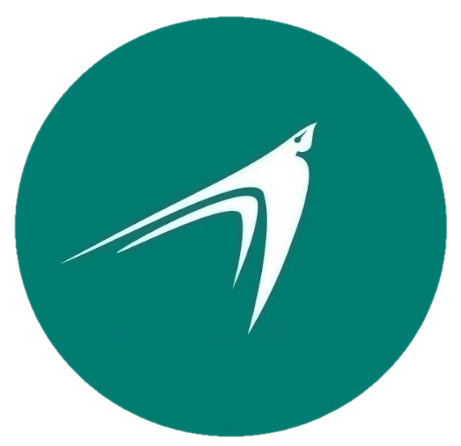 Профилактические десанты «Курорт одного дня»
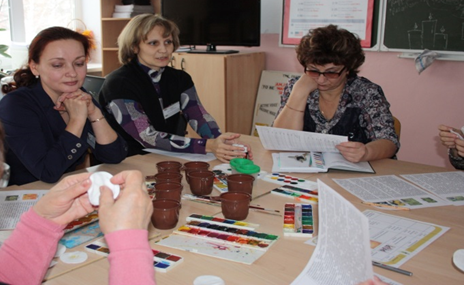 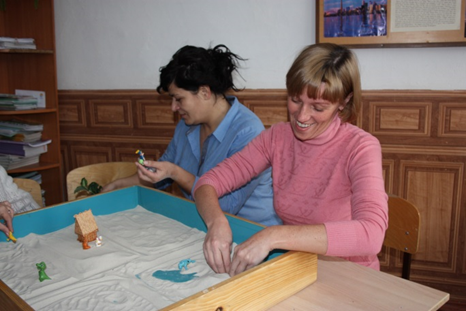 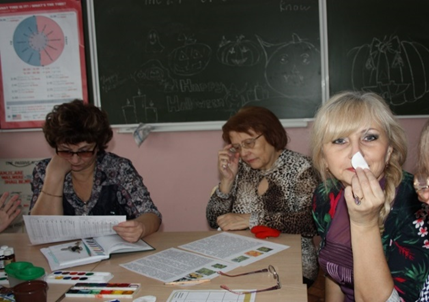 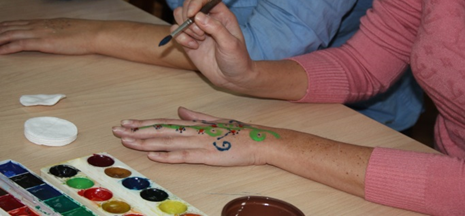 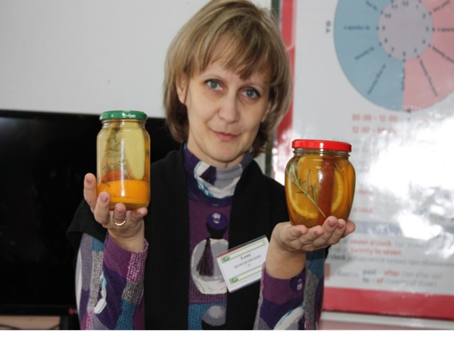 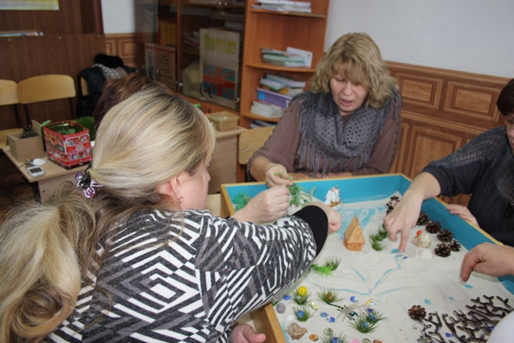 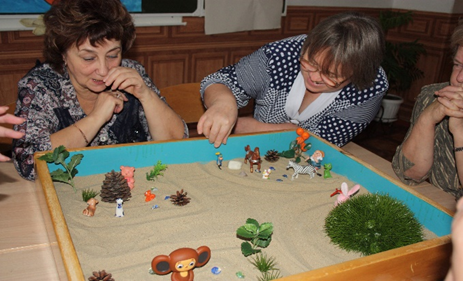 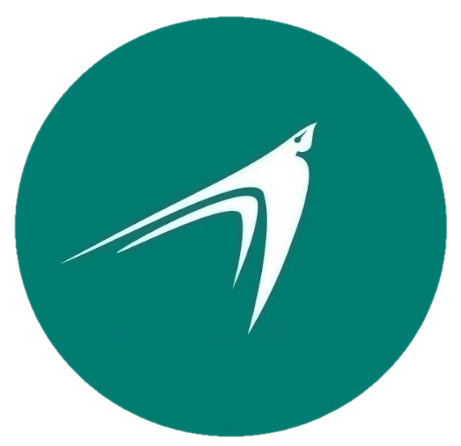 Тематические выпуски газеты «ВиЗОЖ»http://imc.tomsk.ru/?page_id=129
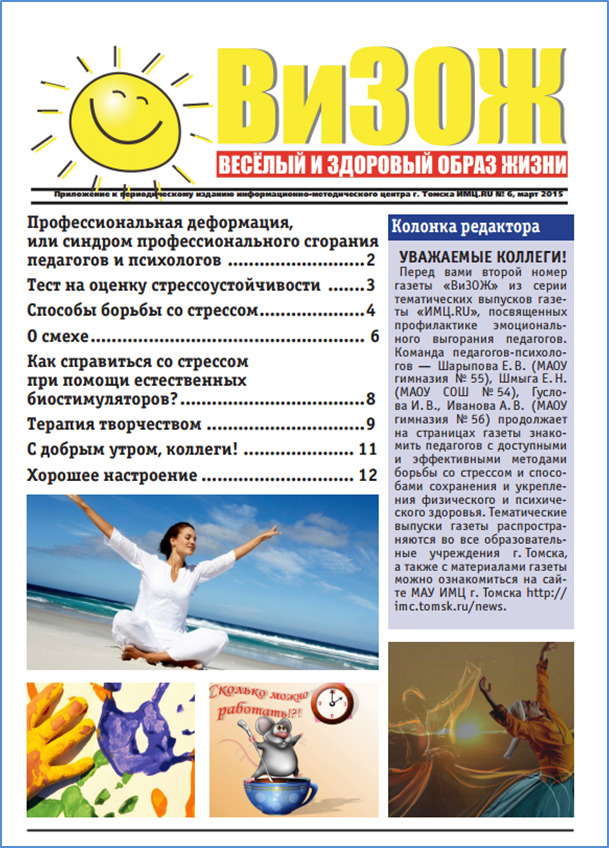 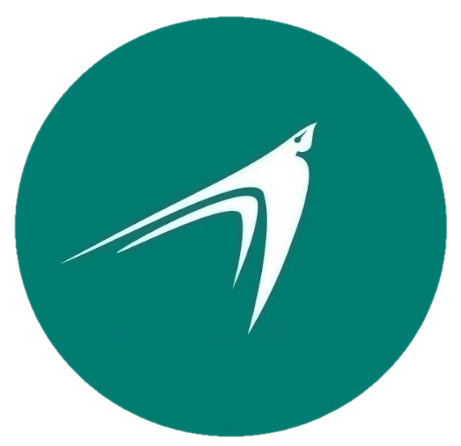 Проект «Методическое сопровождение педагогов-психологов ООУ г. Томска в вопросах обеспечения психологической безопасности образовательной среды»
Тематическое направление проекта «Психологическая безопасность образовательной среды»:
 Обучающие семинары для педагогов;
 Методические десанты в ООУ;
 Издание методического пособия «Психологическая безопасность образовательной среды»;
 Разработка программ по психологической безопасности образовательной среды ООУ;
 Тематический выпуск газеты «ВиЗОЖ» http://imc.tomsk.ru/wp-content/uploads/2017/03/%D0%93%D0%B0%D0%B7%D0%B5%D1%82-%D0%92%D0%98%D0%97%D0%9E%D0%96_03.pdf;
 Семинар-практикум «Реализация Модели психологически безопасной и комфортной образовательной среды в условиях современной школы» для педагогов Томской области.
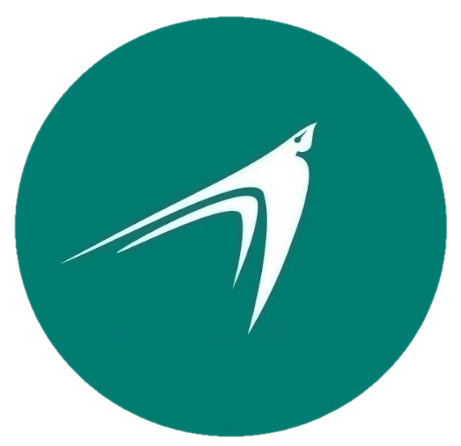 Другие формы работы:
Декада психологии;
 Психологические гостиные, приуроченные к празднованию Всероссийского Дня психолога 22 ноября («Такие разные психологи…», КВН, «Посвящение в психологи», «Большая психологическая игра «100 к 1», игра-квиз, «Молодость VS опыт. Давайте познакомимся»;
 Конференция «Юные дарования» (секция «Психология в нашей жизни»;
 Рубрика «ПсихологиЯ» на сайте МАУ ИМЦ г. Томска http://imc.tomsk.ru/
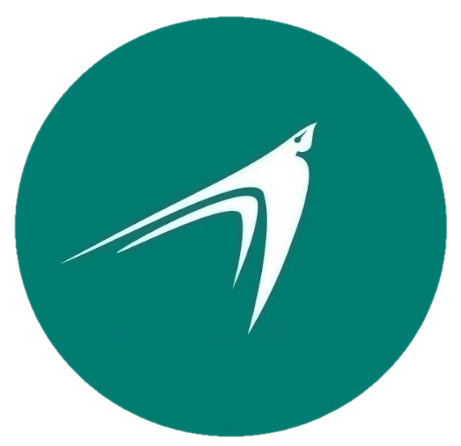 Психологические гостиные
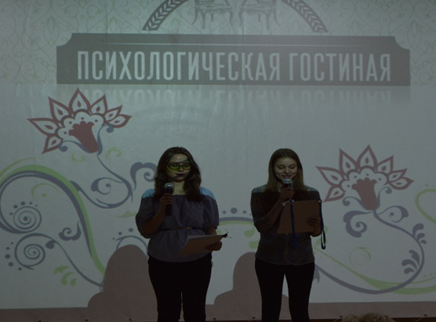 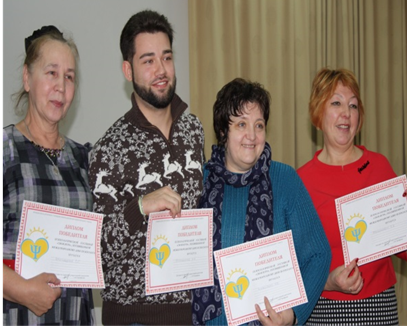 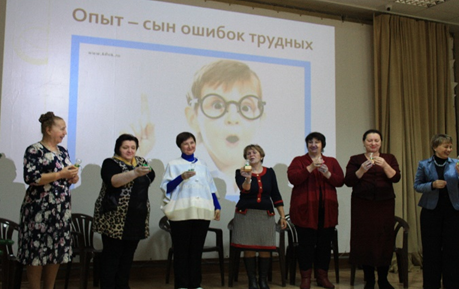 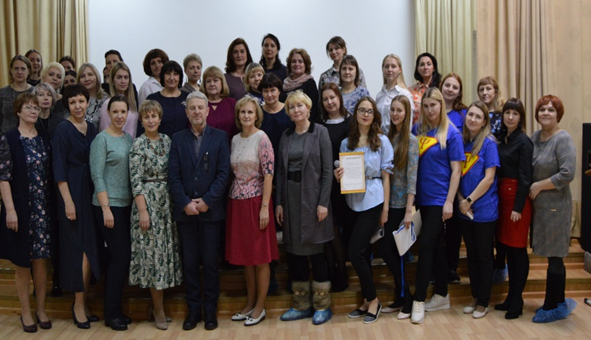 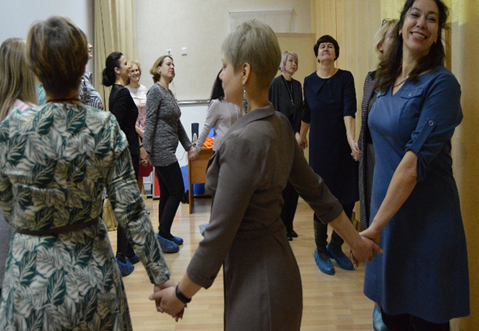 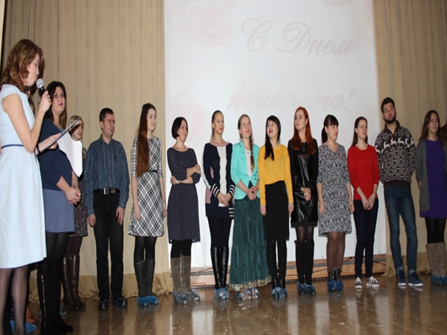 Контакты
Тимофеева Алла Ивановна,
начальник отдела методического сопровождения дошкольного, общего, специального и дополнительного образования, методист по детской и подростковой психологии МАУ ИМЦ

ул. Киевская, 89 (каб.4)
Раб. 43-05-32
Сот. 8-913-883-73-75
alla.timofeewa2013@yandex.ru
Группы МАУ ИМЦ г. Томска в социальных сетях:
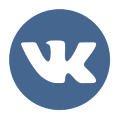 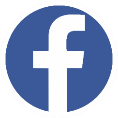 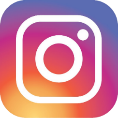 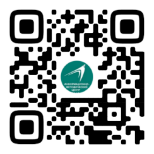 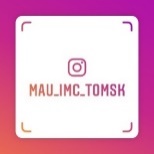 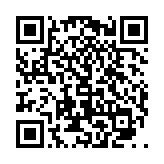